Открытый урок математики в 1 Б классе 
МОУ:СОШ №15 г. Борзя Забайкальского края
Программа Л.В.Занкова.

Учитель: Пасынкова Елена Юрьевна.

Тема : Состав числа 5. Начало составления таблицы
 сложения. Образование столбика со    значением 
сумм, равных пяти.
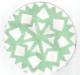 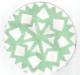 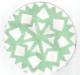 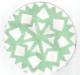 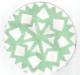 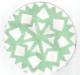 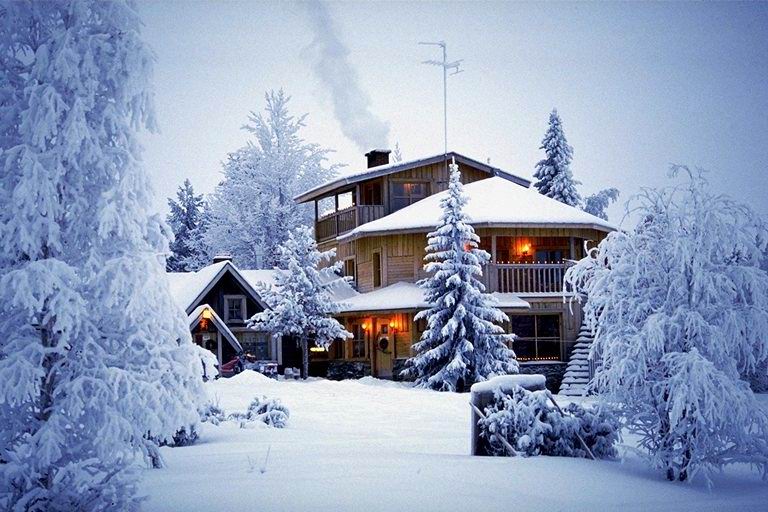 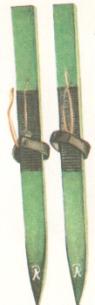 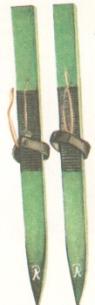 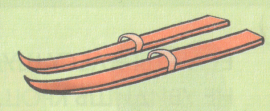 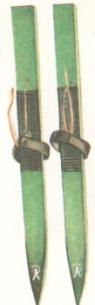 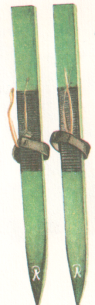 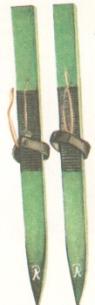 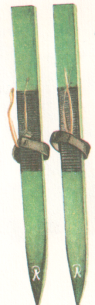 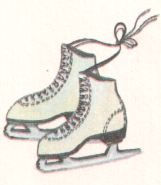 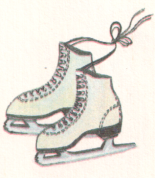 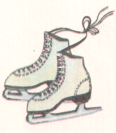 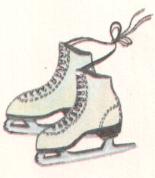 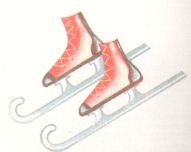 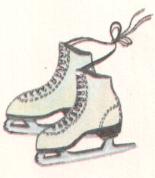 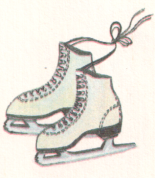 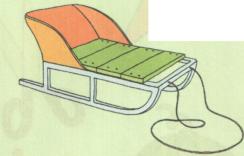 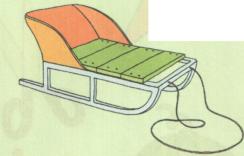 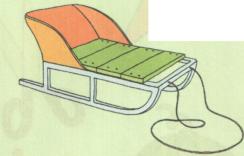 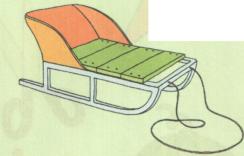 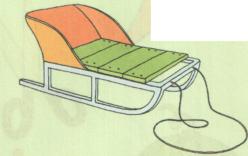 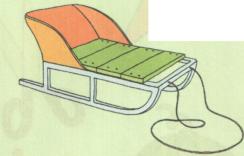 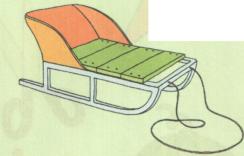 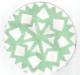 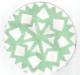 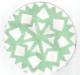 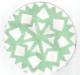 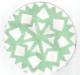 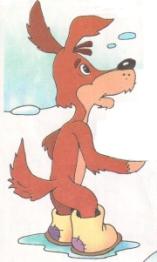 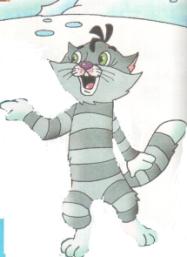 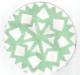 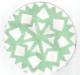 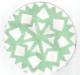 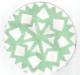 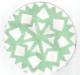 1 + 4 =5
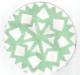 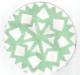 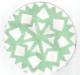 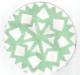 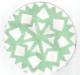 2 + 3 =5
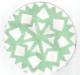 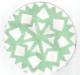 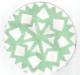 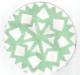 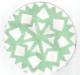 3 + 2 = 5
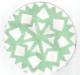 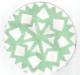 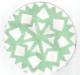 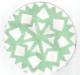 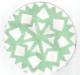 4 + 1 = 5
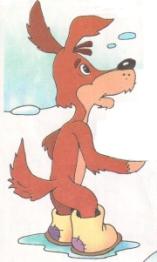 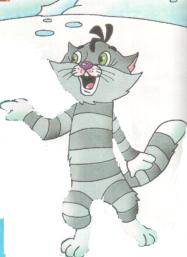 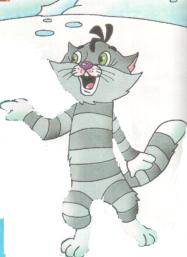 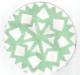 3+2
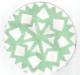 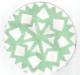 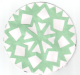 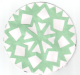 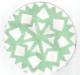 5-1
4+1
5-3
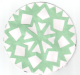 1+4
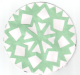 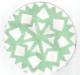 5-2
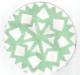 4+2
5-4
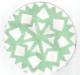 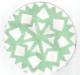 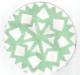 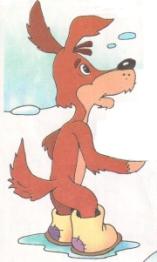 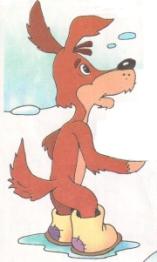 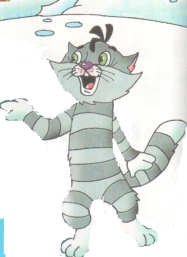 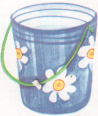 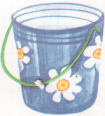 сумма
разность
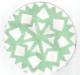 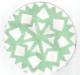 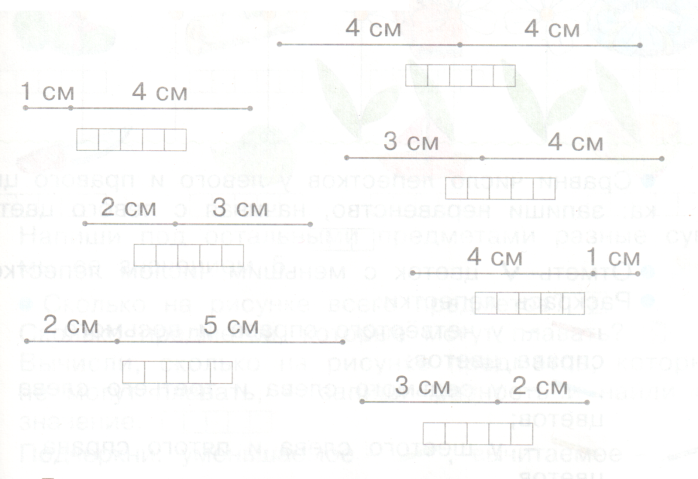 1  +  4  = 5
2  +  3 = 5
4 + 1  = 5
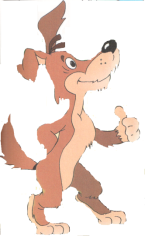 3  + 2 =  5
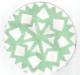 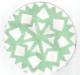 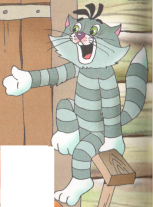 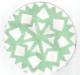 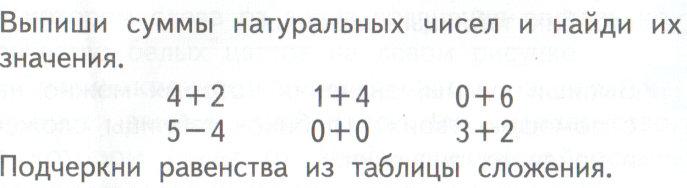 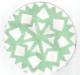 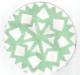 5
5
5
5
МО
ЛОД
ЦЫ
! ! !
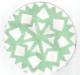 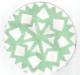 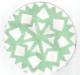